ТРУДОВОЕ ЗАКОНОДАТЕЛЬСТВО 2017-2018
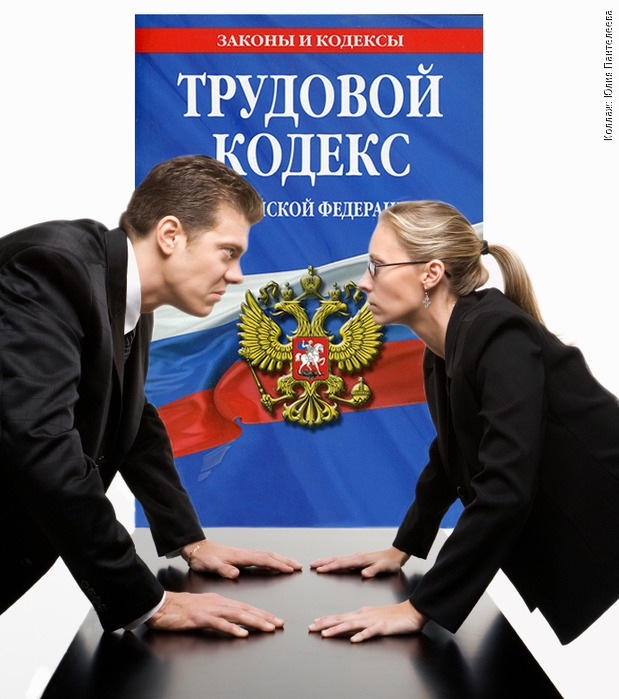 1
2
3
4
Изменения трудового законодательства с 1 января 2018
5
Письмо Минобрнауки России от 29.12.2017 N ВП-1992/02
"О методических рекомендациях"
Минобрнауки России подготовлены рекомендации по исчислению заработной платы работников общеобразовательных организаций
- о требованиях к локальным нормативным актам работодателей; 
- о финансовом обеспечении обязательств по заработной плате и иным выплатам; 
- об определении размеров должностных окладов и размеров ставок заработной платы; 
- об особенностях оплаты труда отдельных педагогических работников;
 - о выплатах компенсационного и стимулирующего характера;
- об условиях оплаты труда руководителей организаций, их заместителей и главных бухгалтеров.
Методические рекомендации содержат, в частности, положения:
Указывается, что система оплаты труда работников организаций (включая размеры окладов (должностных окладов), ставок заработной платы, доплат и надбавок компенсационного характера (в том числе за работу в условиях, отклоняющихся от нормальных), доплат и надбавок стимулирующего характера, систему премирования) устанавливается коллективным договором, локальными нормативными актами в соответствии с трудовым законодательством и иными нормативными правовыми актами, содержащими нормы трудового права.
Кроме того, приводится форма тарификационного списка работников на год.
6
Постановление Конституционного Суда РФ от 07.12.2017 N 38-П"По делу о проверке конституционности положений статьи 129, частей первой и третьей статьи 133, частей первой, второй, третьей, четвертой и одиннадцатой статьи 133.1 Трудового кодекса Российской Федерации в связи с жалобами граждан В.С. Григорьевой, О.Л. Дейдей, Н.А. Капуриной и И.Я. Кураш"
Районный коэффициент и процентная надбавка, начисляемые в связи с работой в местностях с особыми климатическими условиями, в том числе в районах Крайнего Севера и приравненных к ним местностях, не могут включаться в состав минимального размера оплаты труда
В редакции Трудового кодекса до 2007 года минимальная зарплата не включала в себя доплаты и надбавки, в том числе за работу в особых климатических условиях. 
В 2007 году законодатель убрал это правило из Трудового кодекса, из-за чего работодатели стали считать  минимальную зарплату  с учетом надбавок и районных коэффициентов и устанавливать оклад на уровне 2,5 – 3 тыс. руб.
Верховный Суд встал на сторону работодателей и признал такую практику законной (определение от 19.09.2016 № 51-КГ16-10).
7
Конституционный Суд указал, что у каждого работника есть право на зарплату не ниже МРОТ, а его величину законодатель устанавливает одновременно на всей территории России. 
Географическое расположение страны обязывает учитывать негативное воздействие на здоровье работника в особых климатических условиях. Для этого законодатель установил районные  коэффициенты и процентные надбавки, которые работодатель должен платить после того, как обеспечит работника зарплатой не ниже МРОТ. В противном случае работодатель нарушит право сотрудника на компенсацию работы в неблагоприятных условиях.
Кто должен применять новые правила
Кроме того, новый МРОТ обязаны учитывать работодатели, которые платят минимальную зарплату, и при этом:
получают финансирование из федерального бюджета;
действуют в регионе, который не установил минимальный размер заработной платы выше, чем федеральный МРОТ;
не присоединились к региональному соглашению с повышенным размером минимальной зарплаты в субъекте.
85% прожиточного минимума размер нового МРОТ
Новый размер МРОТ должны учитывать все работодатели, когда считают средний заработок и платят социальные пособия.
Остальные работодатели, когда определяют минимальный заработок сотрудников компании, ориентируются на  региональный минимум
8
ПЕРЕСМОТРЕЛИ РАСЧЕТ АВАНСА
Что изменилось. 
Зарплату за первую половину месяца нужно выплачивать исходя из времени, которое сотрудник фактически отработал. Такую позицию сформировал Минтруд, письмо от 10.08.2017 № 14–1/В-725.

Министерство заявило, что компании, которые уменьшают размер заработной платы за первую половину месяца, нарушают правила оплаты труда, и за это их нужно штрафовать. Минтруд считает, что такими действиями работодатель ухудшает трудовые права работников и допускает дискриминацию в сфере труда. 
Поэтому ГИТ теперь проверяет не только сроки выплаты аванса, но и размер таких выплат.
Чтобы избежать спорных ситуаций с работниками и претензий инспектора, рекомендуется придерживаться позиции Минтруда. Несмотря на то, что ТК требований к размеру аванса не устанавливает, выплачивайте зарплату за первую половину месяца исходя из времени, которое сотрудник отработал.

Когда определяете зарплату за первую половину месяца, учитывайте оклад или тарифную ставку и компенсационные выплаты, размер которых не зависит от оценки итогов работы за месяц и выполнения месячной нормы рабочего времени и норм труда.

Это, например, надбавки и доплаты за работу в ночное время, труд во вредных или опасных условиях, совмещение должностей, профессиональное мастерство, стаж работы и др.
9
Стимулирующие выплаты, которые рассчитываете по итогам работы за месяц, платите при окончательном расчете. 

Минтруд не считает нарушением выплату премии раз в месяц, письмо Минтруда от 14.02.2017 № 14–1/ООГ-1293.

В зарплату выдавайте работникам компенсационные выплаты, расчет которых зависит от выполнения месячной нормы рабочего времени и возможен только по окончании месяца. Это, например, оплата сверхурочной работы и работы в выходные или праздники, ч. 1 ст. 153 ТК.
10
МИНИСТЕРСТВО ТРУДА И СОЦИАЛЬНОЙ ЗАЩИТЫ РОССИЙСКОЙ ФЕДЕРАЦИИ
ПРИКАЗ
от 22 декабря 2017 года № 863н
Об утверждении Типовых норм бесплатной выдачи специальной одежды, специальной обуви и других средств индивидуальной защиты работникам элеваторной, мукомольно-крупяной и комбикормовой промышленности, занятым на работах с вредными и (или) опасными условиями труда, а также на работах, выполняемых в особых температурных условиях или связанных с загрязнением
В соответствии с подпунктом 5.2.31 Положения о Министерстве труда и социальной защиты Российской Федерации, утвержденного постановлением Правительства Российской Федерации от 19 июня 2012 г. № 610 (Собрание законодательства Российской Федерации, 2012, № 26, ст. 3528), приказываю:
Утвердить Типовые нормы бесплатной выдачи специальной одежды, специальной обуви и других средств индивидуальной защиты работникам элеваторной, мукомольно-крупяной и комбикормовой промышленности, занятым на работах с вредными и (или) опасными условиями труда, а также на работах, выполняемых в особых температурных условиях или связанных с загрязнением, согласно приложению.
2. Настоящий приказ вступает в силу по истечении трех месяцев после его официального опубликования.
МинистрМ.А. Топилин
Зарегистрированов Министерстве юстицииРоссийской Федерации18 января 2018 годарегистрационный № 49686
11
Нормы устанавливаются для 35 профессий (должностей), разделенных на 3 категории:
общие профессии (должности); 
элеваторная и мукомольно-крупяная промышленность;
 предприятия и цехи по обработке сортовых и гибридных семян зерновых и масличных культур; комбикормовое производство.
 В приказе приводится наименование выдаваемой специальной одежды, специальной обуви и других средств индивидуальной защиты и норма выдачи на год (штук, пар, комплектов).
 В приложении к типовым нормам приведена таблица сроков носки теплой специальной одежды и теплой специальной обуви в зависимости от отнесения специальной одежды и теплой специальной обуви к климатическим поясам.
 Указывается, кроме того, что специальная одежда, специальная обувь и другие средства индивидуальной защиты выдаются работникам в соответствии с Межотраслевыми правилами обеспечения работников специальной одеждой, специальной обувью и другими средствами индивидуальной защиты, утвержденными приказом Минздравсоцразвития России от 01.06.2009 N 290н "Об утверждении Межотраслевых правил обеспечения работников специальной одеждой, специальной обувью и другими средствами индивидуальной защиты".
12
Неполный рабочий день в 2018 году
Изменения в отношении регулирования неполного рабочего дня были внесены в Трудовой кодекс РФ в 2017 году.

 В 2018 году будут применяться эти новые правила.

трудовое законодательство предусматривает теперь одновременное применение неполного рабочего дня и неполной рабочей недели;

ненормированный рабочий день можно установить только в том случае, если трудовым договором предусмотрена неполная рабочая неделя, при этом работник трудится полный рабочий день;

если сотрудник трудится не более 4 часов ежедневно, ему можно не предоставлять обеденный перерыв.

Все эти правила будут применяться и в 2018 году, поэтому их надо учитывать в текущей работе.
13
Виды неполного рабочего времени
14
Перечень изменений по охране труда 2018
15
16
Постановления Правительства РФ №470, со 2 мая 2017г. 
С 2 мая 2017 года  обучение по ГО и ЧС стало обязательным. Соответствующее постановление подписал глава правительства (постановление от 19 апреля 2017 г. № 470).  	
Все работодатели обязаны:
1. Проводить вводный инструктаж по ГО и ЧС;
2. Разрабатывать программу вводного инструктажа;
3. Организовывать и проводить его сотрудникам в течении первого месяца их работы;
4. Планировать и проводить учения и тренировки по ГО и ЧС;
5. Обучать сотрудников ГО и ЧС.